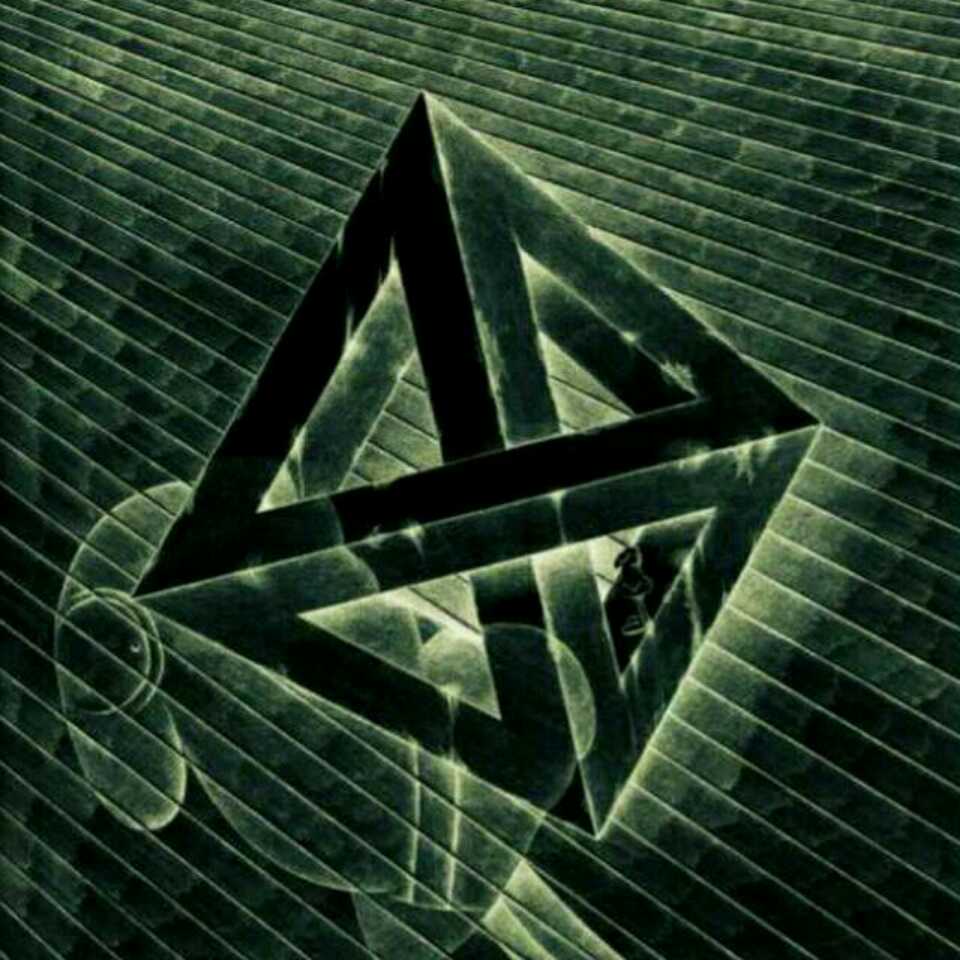 电功率
物理  九年级
学习目标：
1、理解电功率的物理意义和定义。

2、会运用
及P=UI计算电功率。
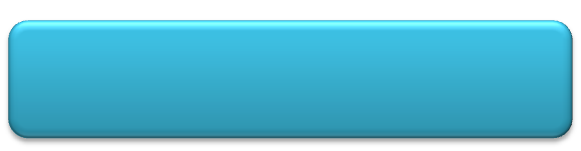 观察电能表，看看不同的用电器工作时有何不同。
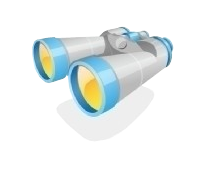 思考：铝盘转动的快慢跟什么因素有关呢？
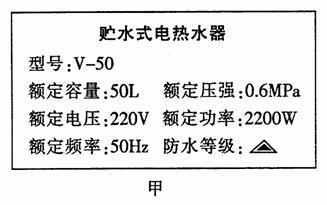 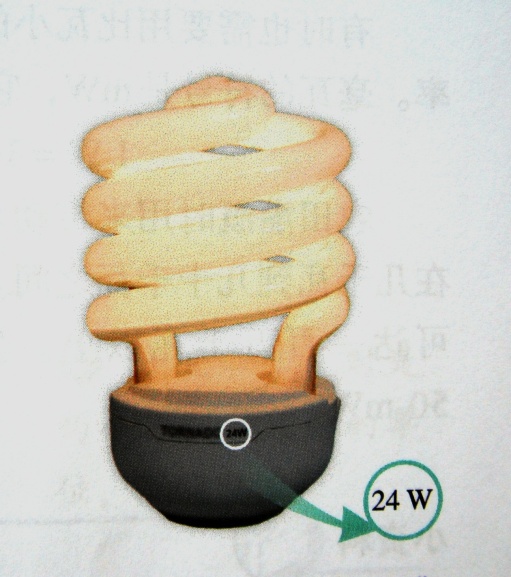 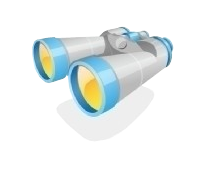 灯泡和热水器铭牌图
节能灯
热水器
节能灯上的“24 W”和电热水器上的“2 200 W”的字样是什么意思?
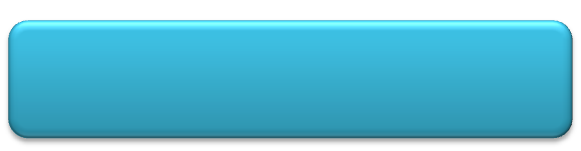 想想议议
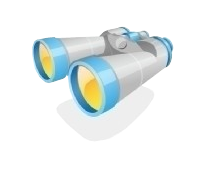 电能表铝盘转的快慢不同，说明了用电器工作时电流做功有什么不同呢？
电流做功的快慢不同。
电能表铝盘转的快慢不同。
表明
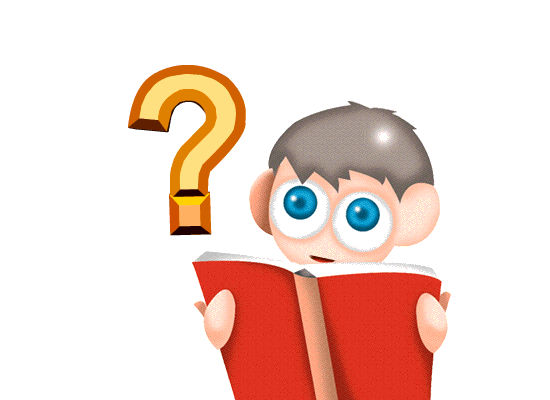 电功率
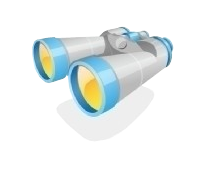 一、电功率（P ）
1．物理意义：表示电流做功的快慢。
2．单位：瓦特，简称瓦，符号是 W。
常用单位：千瓦（ kW ）、毫瓦（ mW ）
换算关系：1 kW = 103 W
　　　　　1 W = 103 mW
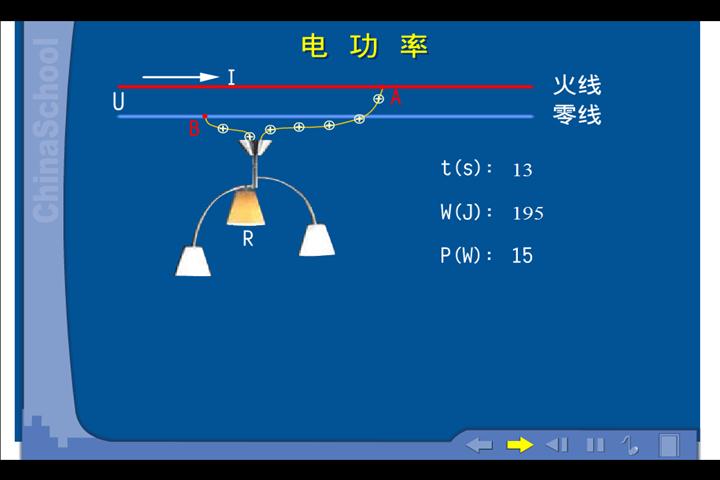 学习总结：
1.物理意义：表示电流做功快慢的物理量。
2.定义：电流做功与时间之比，即单位时间内电流所做的功。
电功率
1w = 1J/s
3.定义公式及单位：
计算公式及单位：
P=UI
1w = 1V ·A
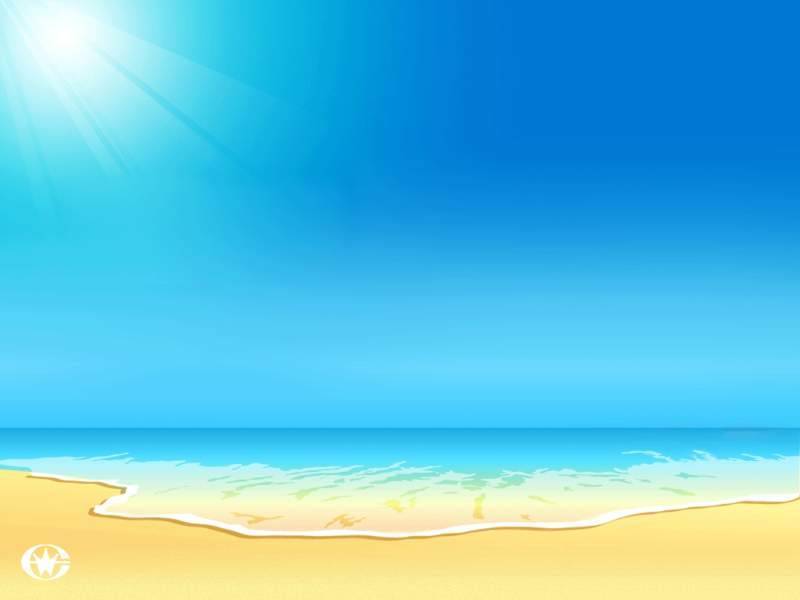 谢谢观看